İstanbulUzman
Ulusal & Uluslararası Kuruluşlar
İSTANBULUZMAN
24 ARALIK 2011 İŞYERİ HEKİMLİĞİ SORULARI
Konu; Ulusal & Uluslararası Kuruluşlar
SORU 10
İSTANBULUZMAN
SORU – 10
Konu; Ulusal & Uluslararası Kuruluşlar
10. Aşağıdakilerden hangisi Çalışma Bakanlığının
Hizmet Birimleri arasında değildir?
Halk Sağlığı Laboratuvarı
İş Sağlığı ve Güvenliği Genel Müdürlüğü
İş Sağlığı ve Güvenliği Merkezi Müdürlüğü
Çalışma ve Sosyal Güvenlik Eğitim ve Araştırma Merkezi
İSTANBULUZMAN
İSG KONUSUNDA ULUSAL KAMU KURULUŞLARI
ÇSGB BAĞLI İSG FAALİYETLERİNDE BULUNAN KURULUŞLAR
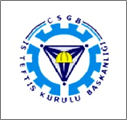 İTKB
(İş Teftiş Kurulu Başkanlığı)
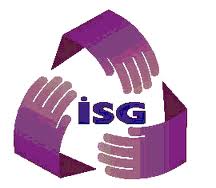 İSGGM
(İş Sağlığı ve Güvenliği Genel Müdürlüğü)
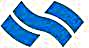 İSGÜM
(İş Sağlığı ve Güvenliği Merkezi Müdürlüğü)
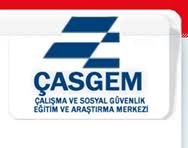 ÇASGEM
(Çalışma ve Sosyal Güvenlik Eğitim ve Araştıma Merkezi
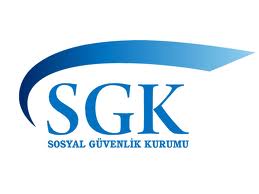 SGK
(Sosyal Güvenlik Kurumu)